林文月的作品與生平
組長:張書彥 4A239001
組員:羅友均 4A239019
          陳建智 4A239039
          王仁豊 4A239036
林文月生平
台灣彰化縣人，出生於上海日本租界，
       台灣大學中國文學系、研究所畢業。
       曾任台灣大學中文系講師、副教授、
       美國華盛頓大學中文系客座教授、
      史丹福大學客座教授、捷克查理斯大學客座教授。
      身兼研究者、文學創作者、翻譯者三種身分，
       並且於這三個領域中都交出亮麗的成績單。
       著有《京都一年》《午後書房》《飲食膳記》
       等散文集，譯有《源氏物語》《和泉式部日記》等
       日本古典名著。
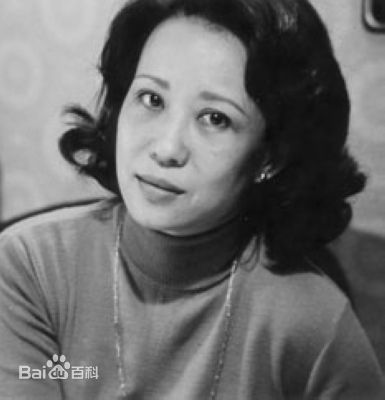 1946年自上海返台居住，並開始華語的學習。1952年進入影響她一生，也是她奉獻一生心血的台大中文系。在這段期間，林文月不僅碰到影響她極深的恩師台靜農，也開始陸續在夏濟安先生主編的《文學雜志》上發表有關中國古典文學的論文，由於見解獨到而文筆清麗，甚受歡迎。
1969 37歲獲“國科會”資助赴日，任京都大學人文科學研究所「研修員」一年。
1972年時，開始在《中外文學》翻譯日本名著《源氏物語》，費時五年半而譯竟。後來經過林文月逐次的修改，終成目前華語翻譯《源氏物語》最優秀的版本。柯慶明教授認爲林文月翻譯《源氏物語》的成功主要的因素在於：“林教授以豐富的學識，女性的細膩，典麗的文筆，對紫式部娓娓道來的敘事，作了傳神的中譯，並且詳加注釋與解說，俾便讀者深入了解。對書中七九五首的和歌，亦創出三句式楚騷體的特殊詩型，一一巧妙譯出，更添譯作風韻。初譯版與修訂版的封面，皆由其夫婿郭豫倫先生，利用台靜農先生的題字，根據內容精心設計，亦是文壇佳話。”1993年自台大中文系退休，除穫聘爲台灣大學中文系榮譽教授外，更擔任美國加州史丹福大學客座教授，繼續在學術上奉獻。
學術創作
林文月的散文創作，從七○年代迄今已跨越了三十五個年頭。她出版了十冊散文集，至今仍持續創作。她同時從事學術研究、翻譯及散文創作，三種文筆都同樣是「持續的認真」。她的散文風格受到文學活動、文化背景影響，從三十餘歲時的華美典麗到六十歲之後的深沉蘊藉，不斷轉變和創新。林文月散文藝術風格的傳承與新變，值得詳細論述。

1966 34歲出版學術論著《謝靈運及其詩》（台大文學院）。
1967 35歲出版學術論著《澄輝集》（文星出版社）。
1976 44歲出版學術論著《山水與古典》（純文學出版社）。
翻譯之作
1960 28歲至1966年間，編譯《聖女貞德》、《居禮夫人》、《南丁格爾》、《茶花女》、《小婦人》、《基督山恩仇記》（東方出版社）。
《破天而降的文明人》九歌 1984年
《枕草子》中外文學1989年；洪範書店2000年
《和泉式部日記》純文學 1993年；三民書局1997年
《伊勢物語》洪範書店1997年
《源氏物語》洪範書店2000年
《十三夜：樋口一葉小說選》洪範書店2004年
散文創作
《施工估價》興業圖書 1970年
《京都一年》純文學 1971年；三民書局2007年（修訂二版）
《讀中文系的人》洪範書店 1978年
《遙遠》洪範書店 1981年
《午後書房》洪範書店 1986年
《交談》九歌 1988年
《作品》九歌 1993年
《擬古》洪範書店 1993年
《飲酒及與飲酒相關的記憶》洪範書店 1996年
《飲膳札記》洪範書店 1999年
《林文月精選輯》九歌 2002年
《回首》洪範書店 2004年
《人物速寫》聯合文學 2004年
《寫我的書》聯合文學 2006年
《蒙娜麗莎微笑的嘴角》有鹿文化 2009年
《千載難逢竟逢》(源氏物語千年紀念) 洪範書店 2009年
a.遙遠                      出版社：洪範    出版日期：1981/04/01
本書收林文月作品二十篇，包括抒情散文及遊記小品，筆意清暢，風格醇和，寓 人世的悲憫欣喜於平淡之中，於點滴感懷中見治學的功力。 
b.午後書房              出版社：洪範    出版日期：1986/02/01
此書收作者小品遊記文章二十四篇，以人物、事件、風景為對象，輕輕著墨，感觸特深，從臺北延伸到海外，抽象的時空和現實環境交織激盪，辭藻後湧動無窮 的智慧和情緒，代表林文月近年知識思考和感性搜索的成績。
c.交談                       出版社：九歌    出版日期：1988-02-10
作者認為：寫散文，其實是在跟自 交談，並且透過文字，與無數的讀者做無限 的交談。本書收林文月近年來二十餘篇長短散文作品，記敘她個人的歡愁經驗，
筆致沖澹典雅，寓含溫暖與智慧於字裡行間。
d.讀中文系的人     出版社：洪範    出版日期：2007/02/15
 本書收林文月所撰文章二十餘篇為一帙，有訪舊感懷的隨筆散文，也有自述治 學及寫作的札記，烘托深入淺出的文學觀察，探索中國文學和日本文學的領域，
正足以說明一個現代「讀中文系的人」所自許開拓的許開拓的新境界。
她年已七旬，以“三筆”風靡台灣地區：一筆關乎學術，有《澄輝集》、《謝靈運及其詩》、《山水與古典》等研究著述；一筆是文學翻譯，引介了《源氏物語》、《枕草子》等日本文學作品，被譯界視作日本古典文學作品的最佳人選；再一筆則是散文創作，三十年來苦心經營出《京都一年》、《讀中文系的人》、《遙遠》、《午後書房》、《交談》、《作品》等抒情作品集。
結語
林文月說過:[散文的經營,是需費神勞心的,作者萬不可忽視這一番努力的過程]
創作態度上,她始終有自己堅持不變的態度,歸納為三項
(一)不相信靈感
(二)嘗新求變
(三)自然,沖淡的追求
https://www.youtube.com/watch?v=QFa9DwVV060